reading apprenticeship
Éducation des adultes
Mariève Gagné, Conseillère  pédagogique
2013-2014
Inspiré d’une présentation de Chantal Ouellet, UQÀM
Comprendre le cadre conceptuel

Comprendre l’enseignement 
  explicite de stratégies 
  De compréhension 


Identifier des stratégies de compréhension à intégrer à mon enseignement
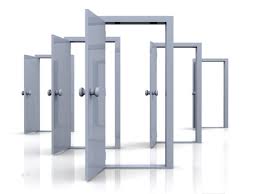 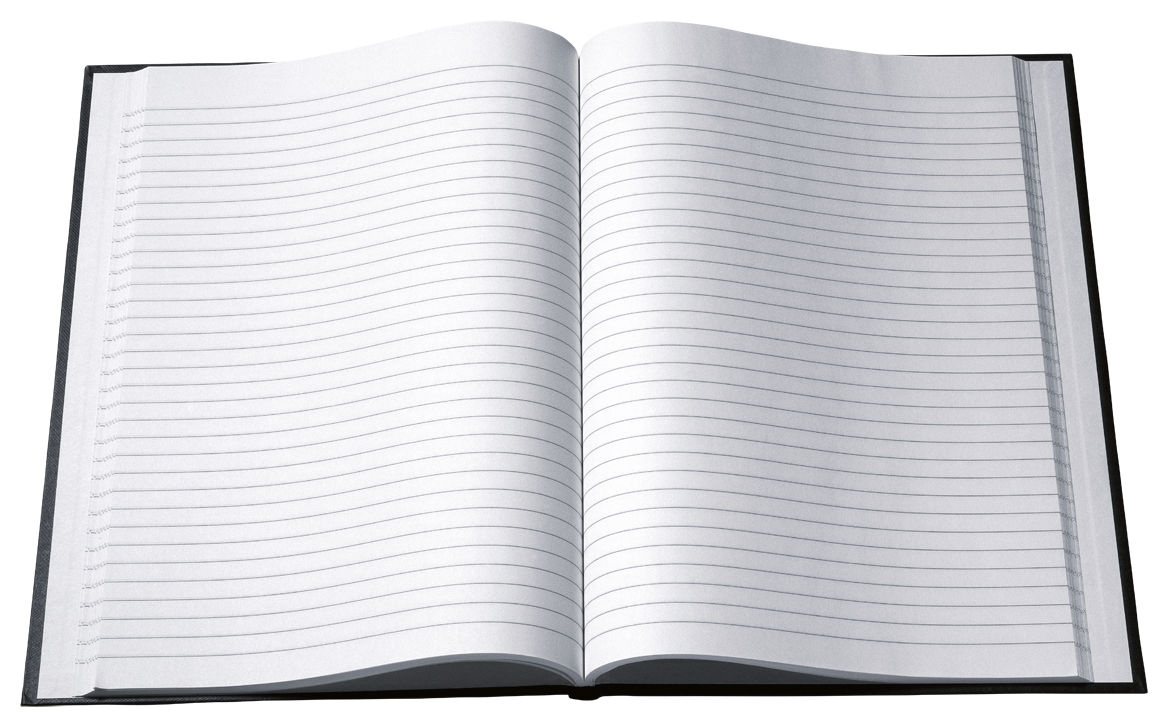 Journal de bord
« R.A. » ce n’est pas
Une technique de lecture
Une liste de stratégies de lecture à utiliser
Lire pour apprendre (les stratégies d’apprentissage par la lecture sont complémentaire à l’approche RA)
Un enseignement frontal avec des élèves passifs
Des trucs magiques
L’approche «Reading Apprenticeship»
Intègre l’enseignement explicite, réciproque et stratégique reconnus efficaces en lecture.

Exploite les dimensions cognitive, métacognitive, personnelle et sociale.
Métacognition
Vos pratiques actuelles
Je développe cette dimension en classe 
par:
(donner des exemples d’activités qui favorisent le développement de cette dimension)
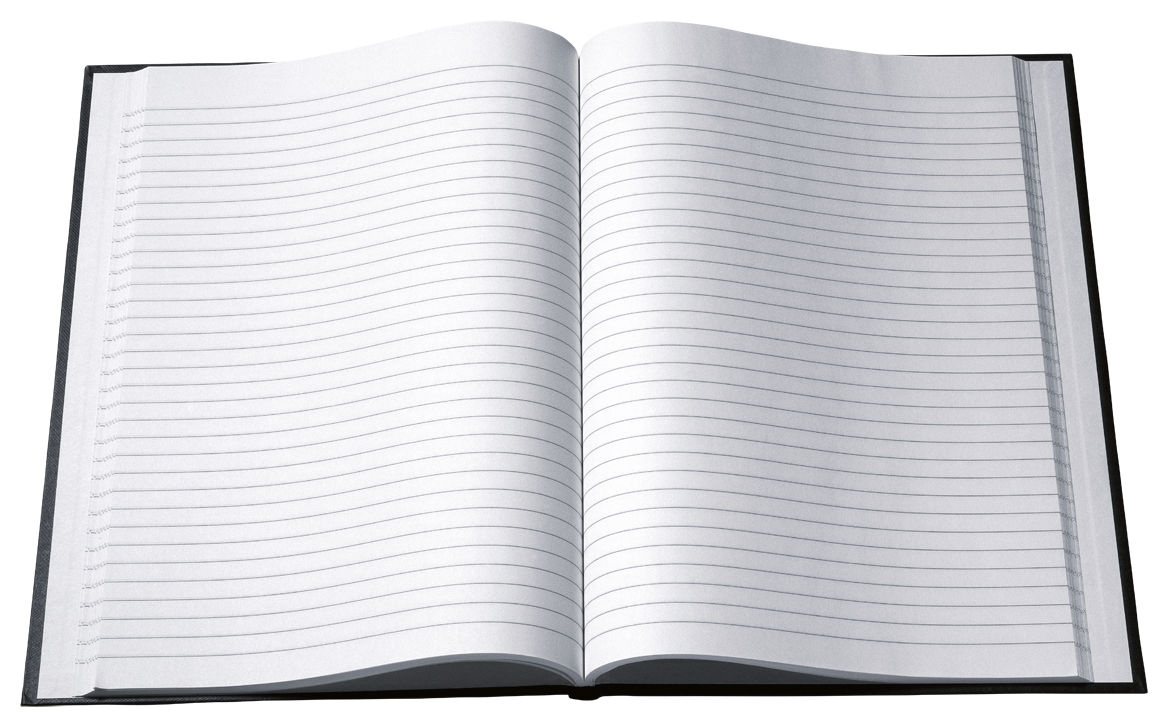 Journal de bord
Page 4
Des enseignants RA experts
Réflexion professionnelle
Où vous situez-vous actuellement dans votre pratique ?

Veuillez initier votre pratique réflexive en complétant votre  journal de bord page 6
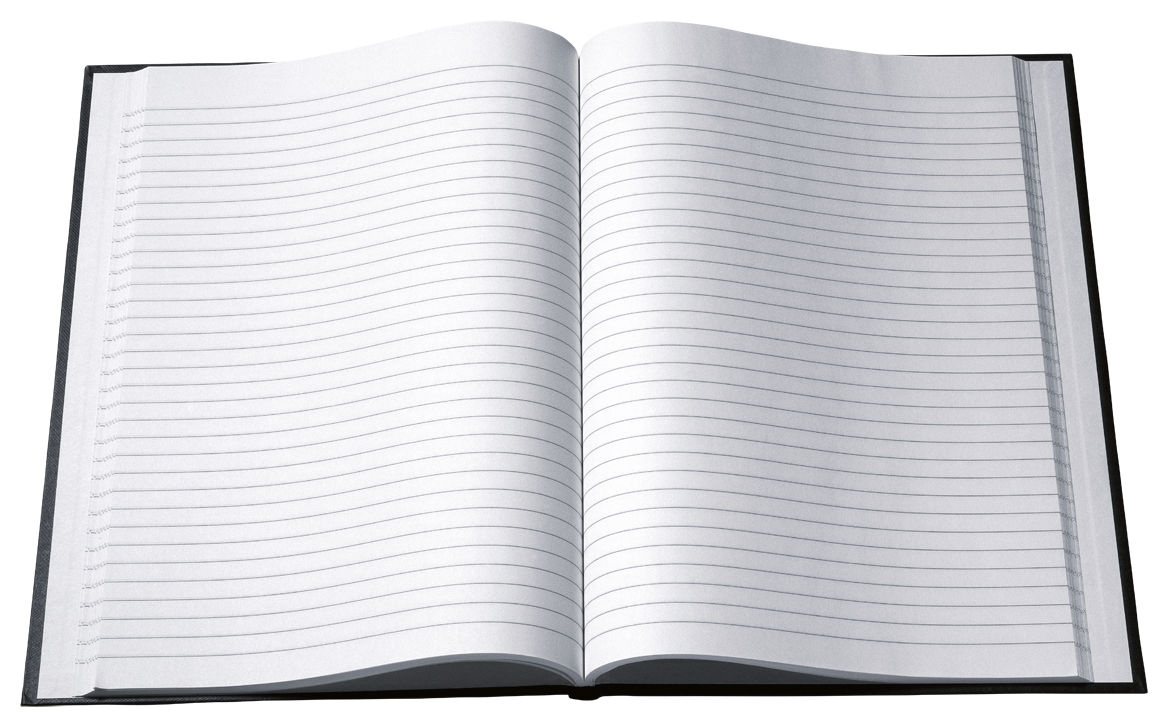 Journal de bord
Page 6
Les ateliers RA en classe
MODELAGE PAR L’ENSEIGNANT
Comme les connaissances et les compétences nécessaires à la gestion sont dans la tête de l’expert, il s’agit de rendre visible ce dialogue intérieur.  Le modelage consiste à se donner en exemple et non à donner un exemple (Lafortune et St-Pierre, 1994, 1996) .
Parler au texte c’est modeler!
Lire à voix haute et exprimer oralement mes réflexions telles…
 
les questions qui émergent, les liens que 
j’établis entre les éléments lus et mon expérience personnelle, mes incompréhensions, mes clarifications de mots ou expressions selon le contexte, mes petites conclusions pour résumer une partie du texte, mes prédictions quant à la suite à venir, si j’annote…comment…
Annoter c’est aussi parler au texte!
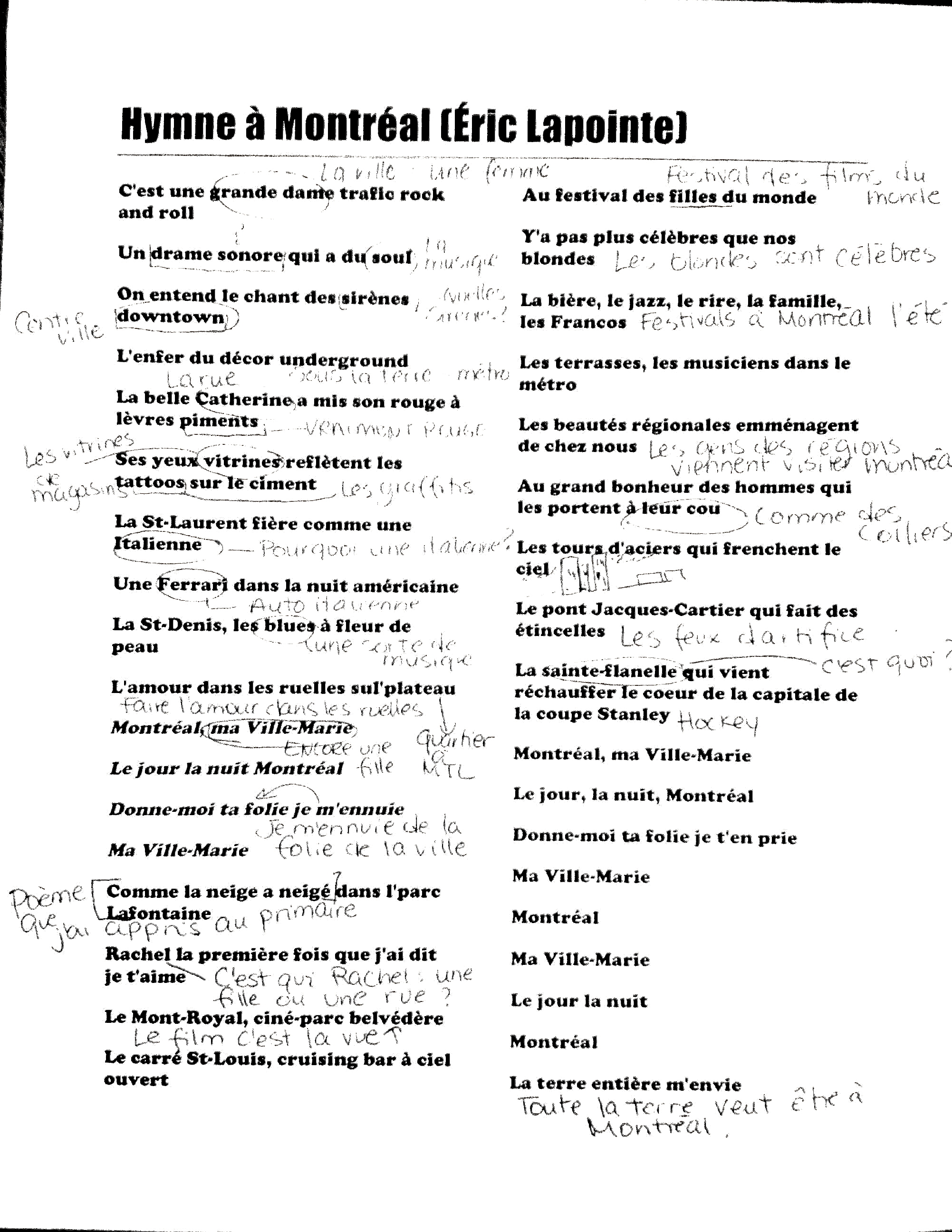 Les annotations rendent explicite  le questionnement intérieur du lecteur.
À vous d’expérimenter le modelage! …
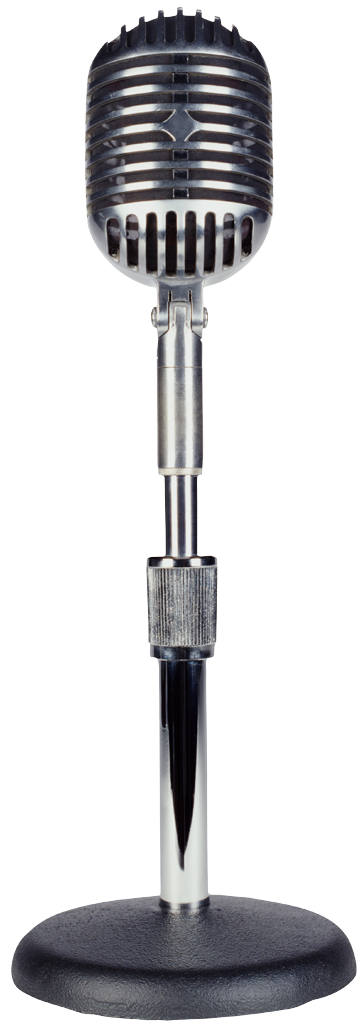 DES ENSEIGNANTS VOLONTAIRES LIRONT DES EXTRAITS DU TEXTE EN MODÉLISANT L’UTILISATION DE STRATÉGIES DE COMPRÉHENSION

LIRE POUR COMPRENDRE!
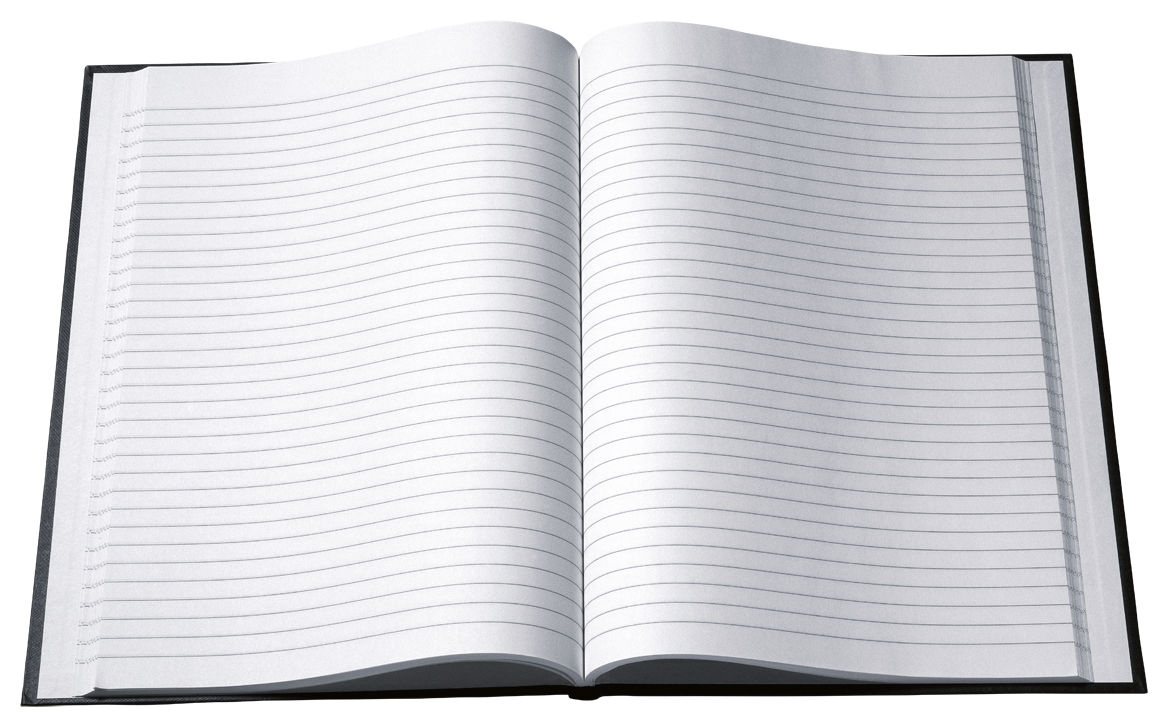 Journal de bord
Page 7
Pratique gUIDÉE
Qu’est-ce que la pratique guidée?
L’enseignant ou l’enseignante a déjà modelé sa façon de procéder; c’est maintenant l’élève qui est invité à verbaliser sa propre façon de faire. En plus de fournir un autre modèle à ses pairs qui l’observent, l’élève est guidé par l’enseignant dans l’appropriation progressive d’une démarche pour l’inciter à développer une gestion métacognitive. Il s’agit alors de maintenir un dialogue de soutien avec l’élève.
Pratique coopérative
Le lecteur lit à voix haute et est guidé par un observateur (l’enseignant ou un pair) qui entend ses réflexions.
 
L’observateur identifie les stratégies de compréhension utilisées par le lecteur au fur et à mesure sans intervenir.
Après la lecture du passage, le lecteur revient sur sa compréhension globale. 

L’observateur  indique au lecteur comment il est arrivé à comprendre (par quelles stratégies) les extraits du texte à l’aide de ses notes d’observation.
Stratégies vedettes de l’approche R.A.
Expérimentation Dyade coopérative HYMNE À QUÉBEC
1 OBSERVATEUR
1 LECTEUR
Lit la moitié du texte en verbalisant toutes ses réflexions et annote le texte au besoin.
Prend des notes des observations faites quant aux stratégies vedettes de compréhension.
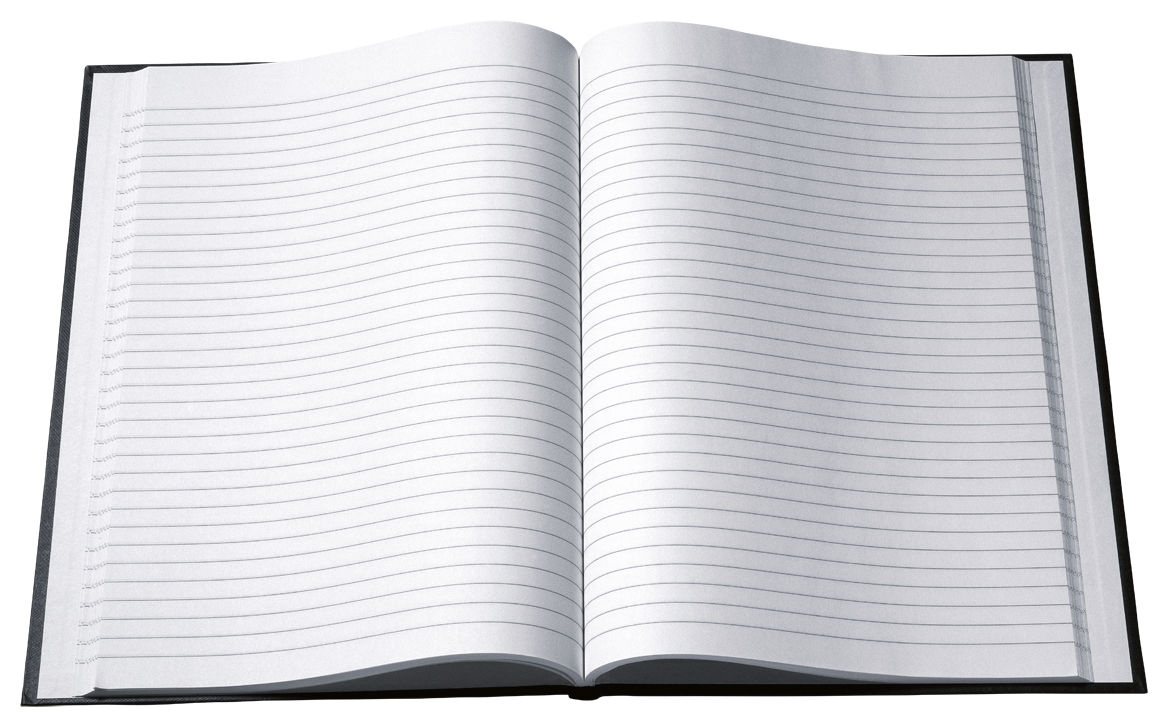 Journal de bord
Page 8
Avant de se lancer dans l’aventure d’une classe RA
Il est important de se percevoir en tant que lecteur pour devenir conscient de sa propre façon de lire et de comprendre un texte.
Investir du temps sur la création d’un climat sécurisant.
Il faut prendre le temps de connaître les élèves (faire un portrait de leur identité de lecteur).
Sélectionner des textes proposant des défis intéressant à TOUS les élèves du groupe.